Transcending Limits: Cyborgs, and Techno-Sapiens
A Dangerous Master chapters 8 and 9
Transhumanism
-Going above and beyond the limits of humanity
-This can take all kinds of forms: cryonics, bionics, life extension, cloning, mind uploading, gene editing, mechanical enhancements, chemical enhancements… the possibilities seem to be endless
-The ethics of enhancement
Wallach’s Questions (pg. 139)
-When should a segment of society have the right to pursue goals that might radically alter humanity?
-Can the larger society have some input into which goals should and should not be pursued?
-Can it do so without destroying the freedom of individuals or of large groups of experiments?
An Ethical Dilemma
-”The human mind and body, once considered inviolable, is in the first stages of being treated as a design space to engineer and remold” (Wallach, 165).
-During the design process, there are and always will inevitably be failures.
-No matter which of these technological routes to enhancement you choose to take, they will inevitably require human test subjects, and some of these irreversible technologies will have serious debilitating effects.
Research Ethics
-Voluntary participation
-Informed consent
-Respect for persons and their autonomy
-Protection from harm
-Experiments must yield scientifically valid results.
Cryonics
-What does it really mean to die?
-Legal issues
-A form of investment in the future, biological route to immortality
Mind Uploading
-Mindclone takeover? 
-Technological Unemployment
-Can mindclones enjoy pleasurable sensations? What really is consciousness? (pg. 144)

-Neurologists don’t believe that we’re anywhere close to “mastering” human consciousness
-Mary the color scientist
-Chemical component of consciousness?

-Technological route to “immortality”
What’s it really mean to be human?
“I'm way up, a god in size, beyond the reach of mortals
I shed my human side
Farther, O' Father
I stare at my reflection, have I lost that boy inside?”
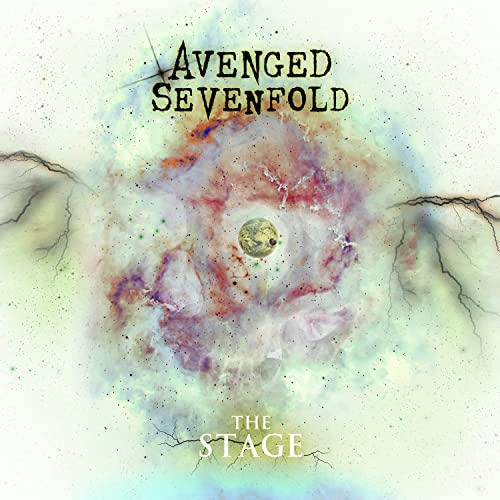 “I have to question if these thoughts are mine
To live forever but did something in me die?
I'm clawing my skin but I can't feel it inside
I know the agony of pain would hurt so much better”
(Lyrical excerpts from Paradigm)
Is this really different from things we’ve already done?
-Average life expectancy is constantly increasing
-Will we reach a point where our bodies are artificially preserved while our minds still deteriorate? 
-Ray Kurzweil’s 200 pill diet
Distinction between therapeutic practices and enhancement of human faculties
-Can these truly be separated?
-”Trickle down” argument
-Enhancements somehow becoming okay when they are normalized - steroids
Techno-sapiens
-Essentially humans that are enhanced in some way
-Differ from cyborgs insofar as their modifications are not visible to the naked eye

-Pacemakers?
-Laser eye surgery?
Biological vs Mechanical Question
-Glasses versus gene editing
-Neuralink versus gene editing

Playing God?
-Editing out a gene which causes hair loss
-Taking a chemical product to reverse the effects of hair loss